ГОСУДАРСТВЕННОЕ  БЮДЖЕТНОЕ  ОБРАЗОВАТЕЛЬНОЕ  УЧРЕЖДЕНИЕ  «БЕЛОРЕЧЕНСКАЯ  ОБЩЕОБРАЗОВАТЕЛЬНАЯ  ШКОЛА-ИНТЕРНАТ I-II  СТУПЕНЕЙ  ЛУТУГИНСКОГО  РАЙОНА»
Проведение Акции 
«16 дней без насилия»


2018 год
Учащиеся 1-9 классов провели классные часы и беседы на тему насилия
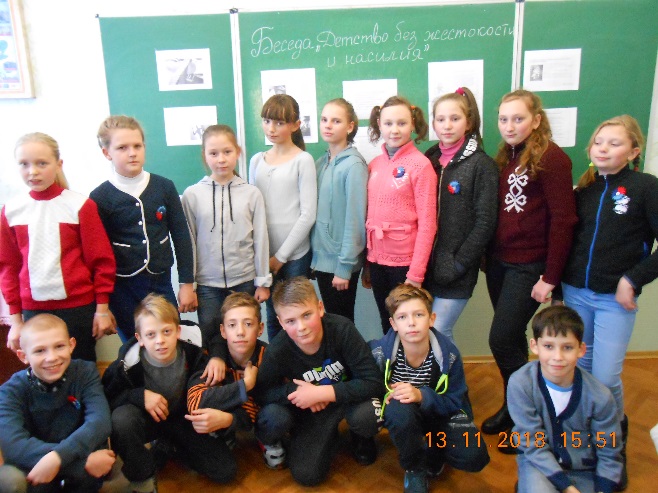 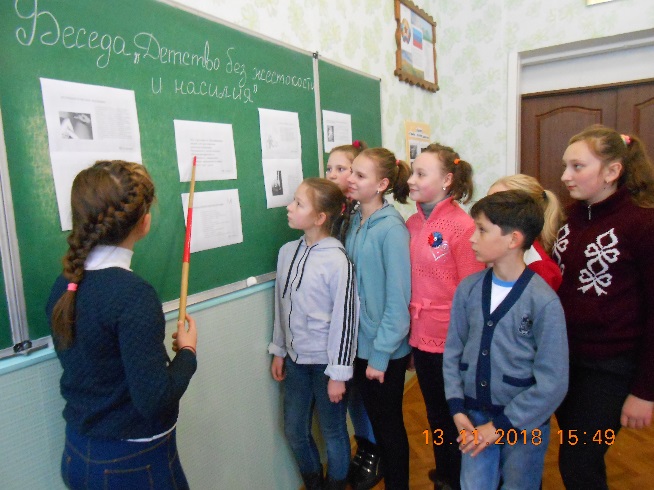 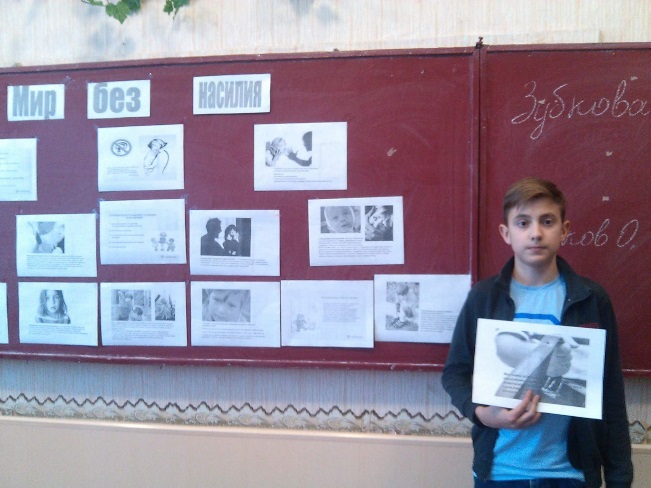 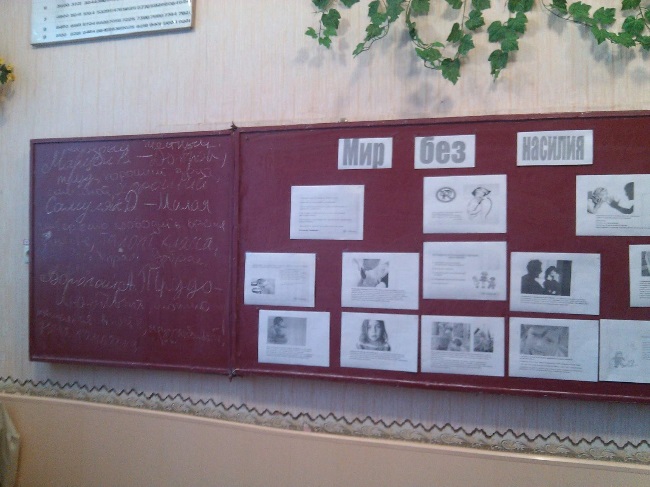 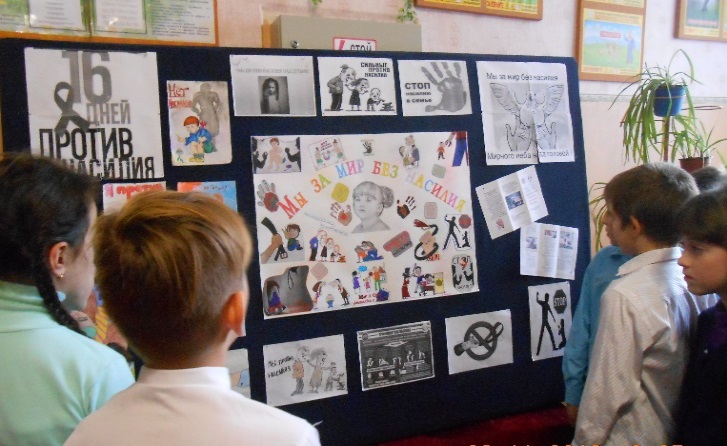 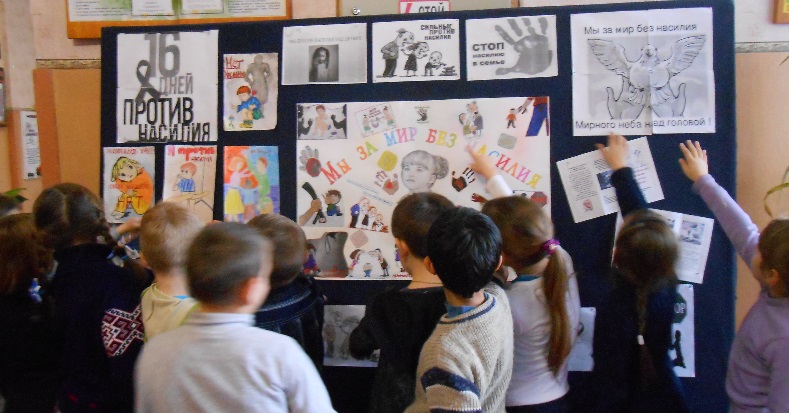 Учащиеся 2 класса изготовили стенгазету
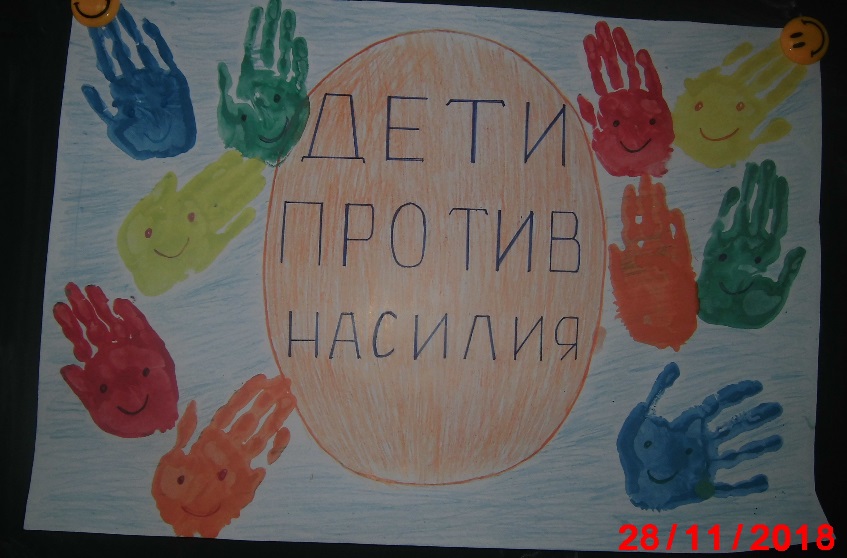 Подготовлен и оформлен Уголок права
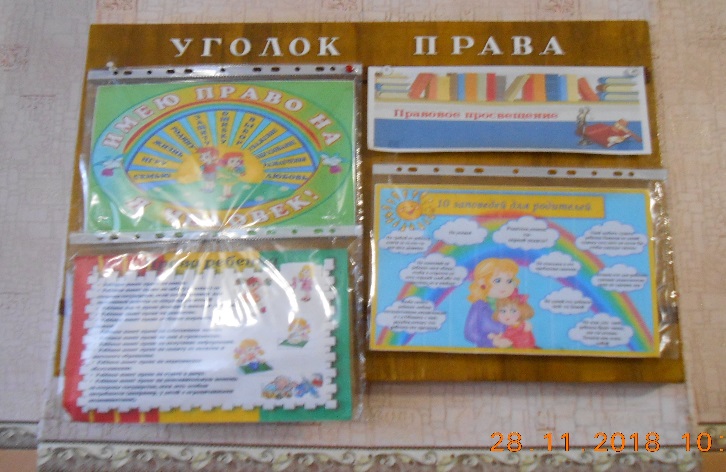 Оформлена книжная выставка на тему предотвращения насилия в семье и о счастливом детстве детей
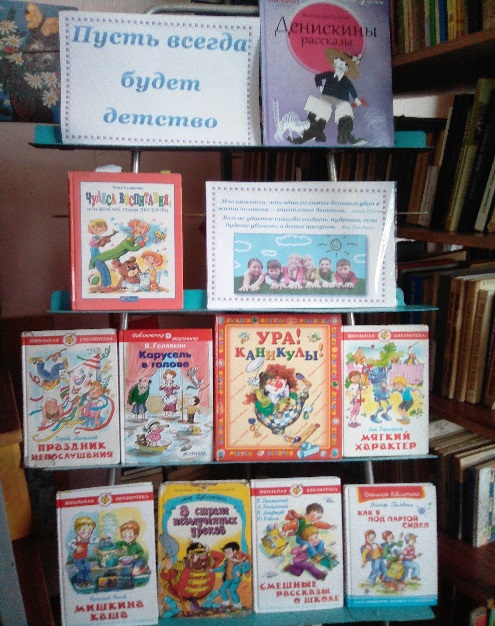 Учащиеся 6-9 классов занимались проектной деятельностью:
6 класс составил коллаж на тему 
«Мы за мир без насилия»
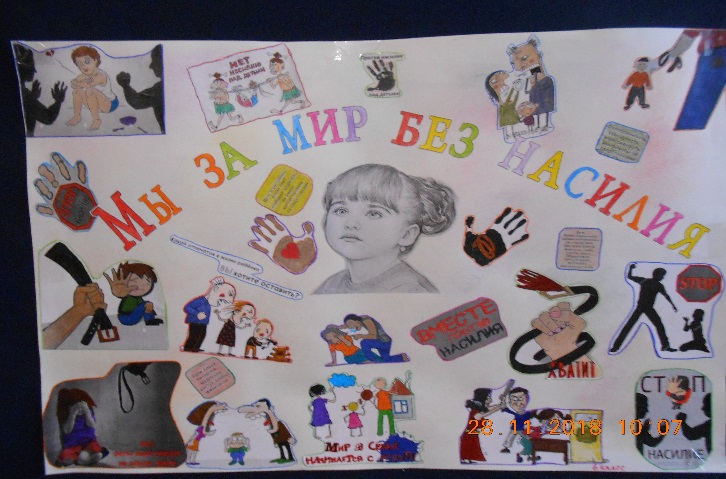 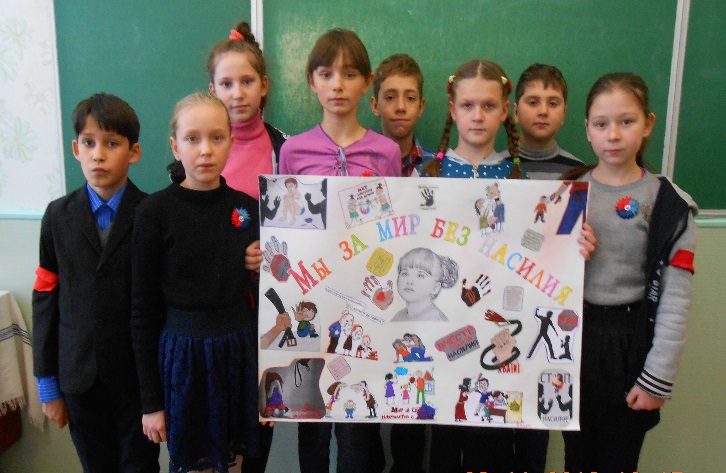 - 7 класс оформили информационный стенд о проблемах насилия
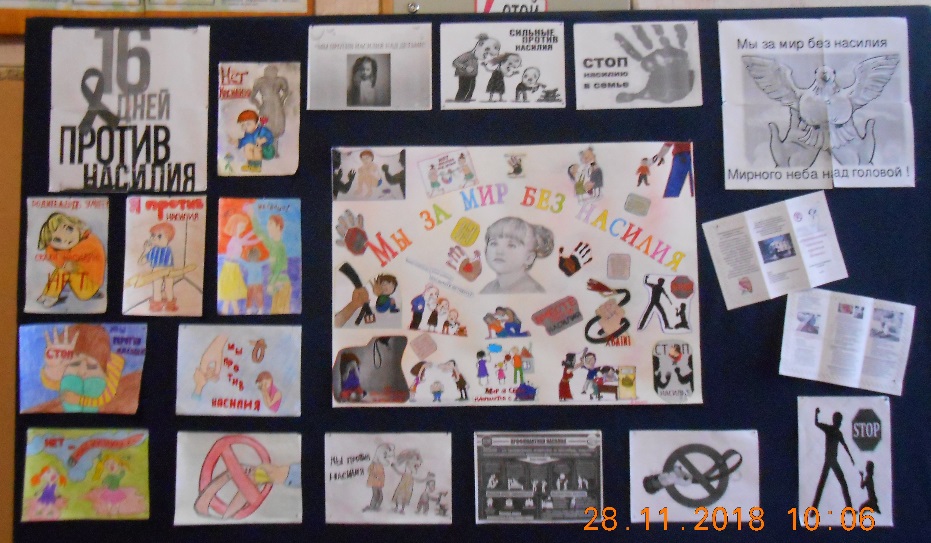 - 8 класс рисовал рисунки «Нет – насилию!»
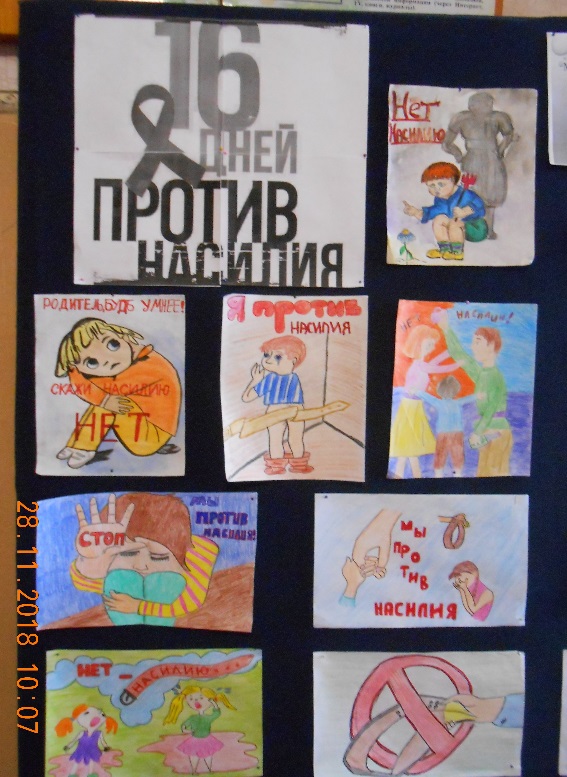 9 класс разработали буклет 
«Остановим насилие против детей»
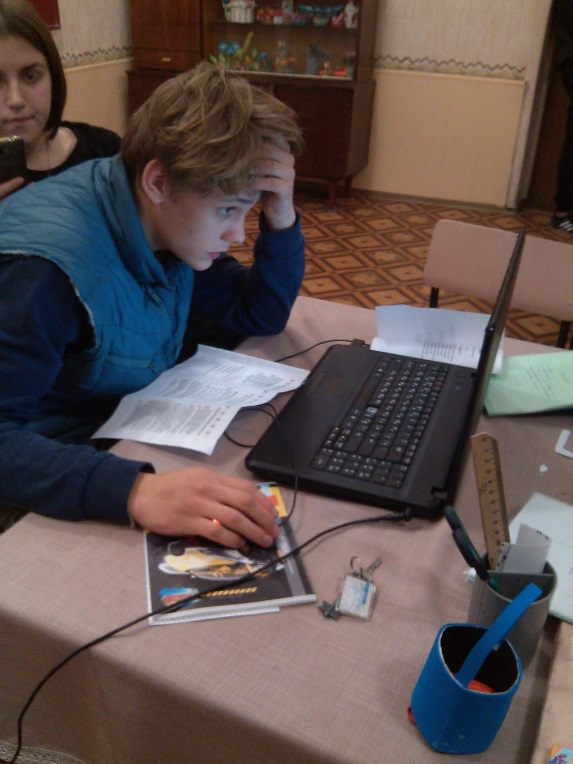 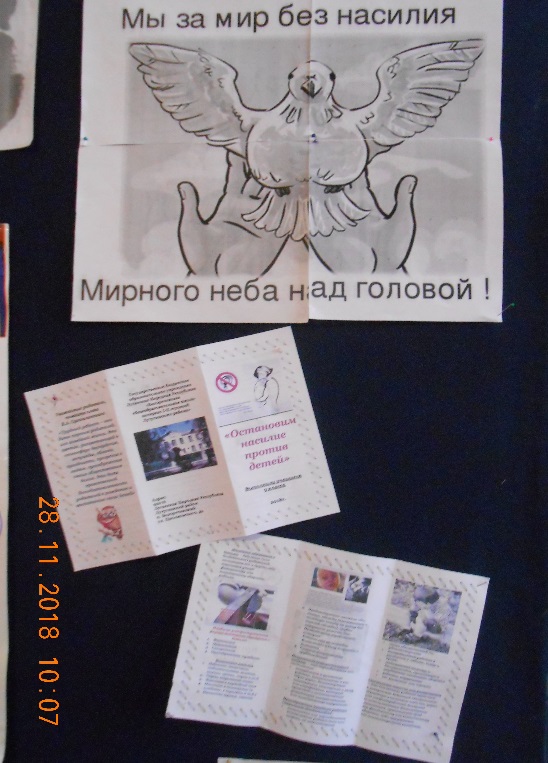 Проводилась беседа с учащимися школы «Остановим насилие»
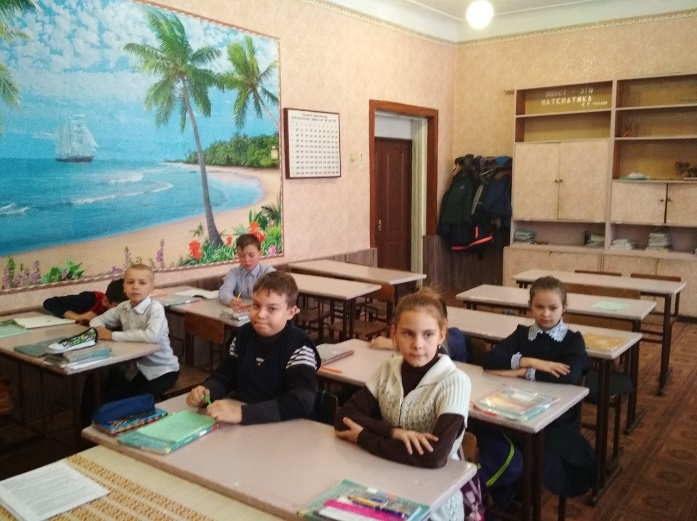 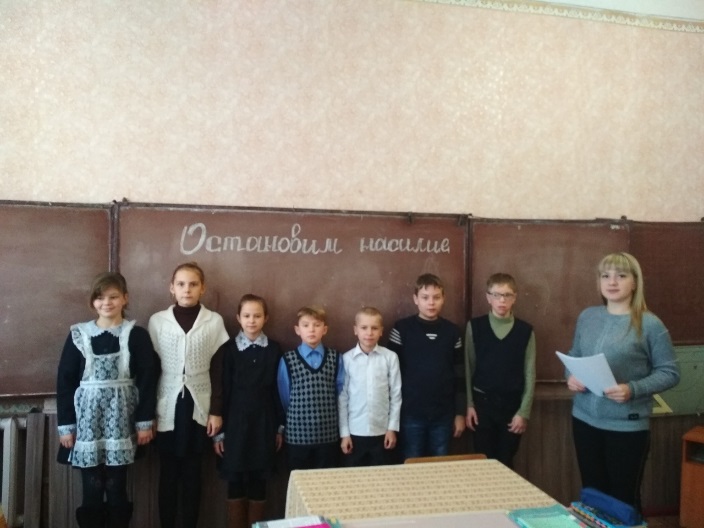 Наказание – самое непродуктивное воздействие на ребёнка!
Что может быть важнее для ребёнка, чем сознание того, что вы им дорожите и любите его!